«Хулыт»
Нет ни рук, ни ног,
 день догоняй, два - не помаешь
Маньщи амщит(мансийские загадки)
Под водой сидит женщина в красном платке. 
Не человек, не зверь, а с усами.
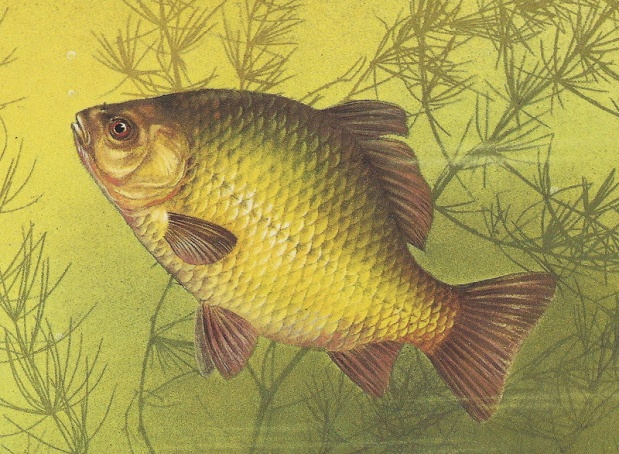 Он драчун и забияка,Никогда не знает страха:На спине – иголки,А иголки – колки.
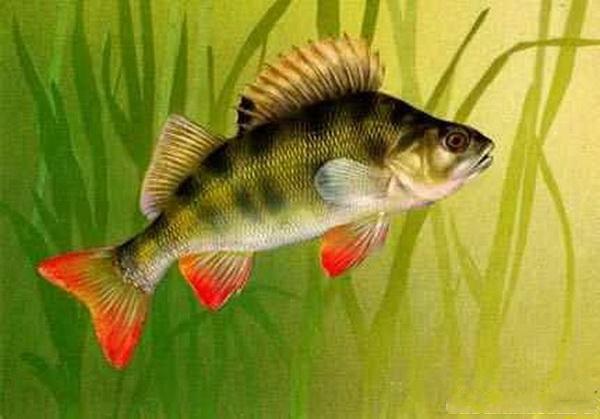 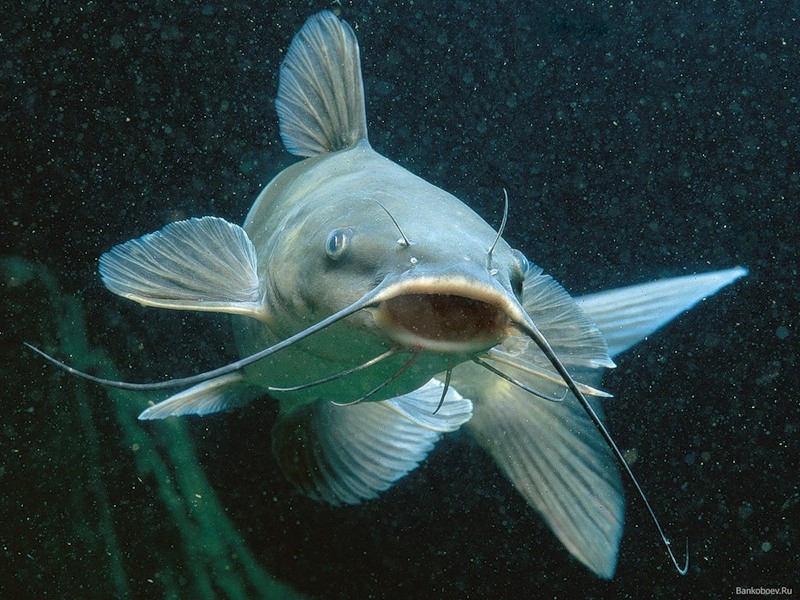 Напиши какое название соответствует к какой рыбе, например: 1 - Б
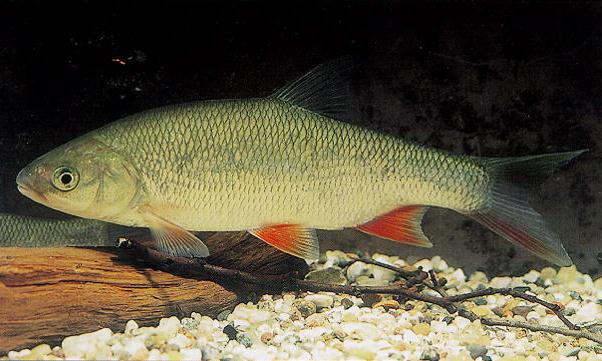 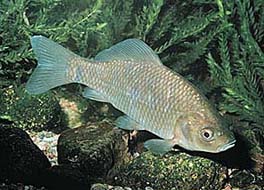 Б
А
1) Турхул  карась 2) хулюм хул  - язь 3) я хул – чебак4) мохсын - муксун
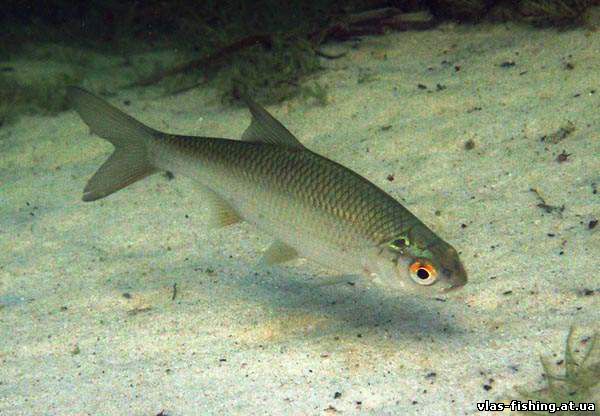 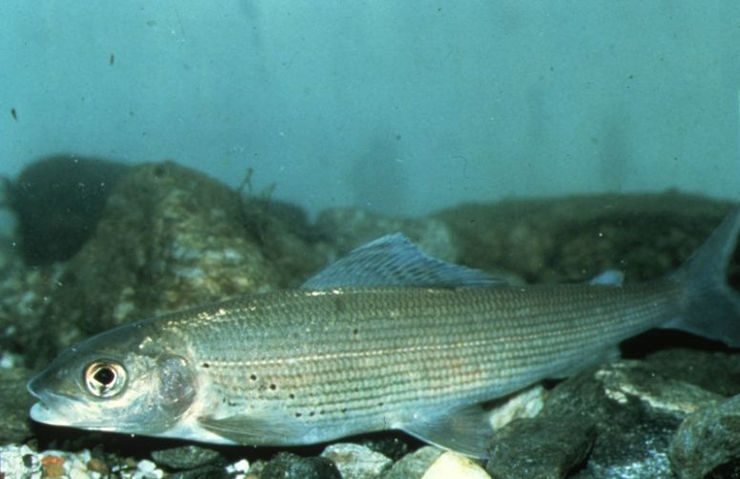 В
Г
Опасней всех в реке она: хитра, прожорлива, сильна,Притом большая злюка! Конечно, это…на мансийском ее называют СОРТ
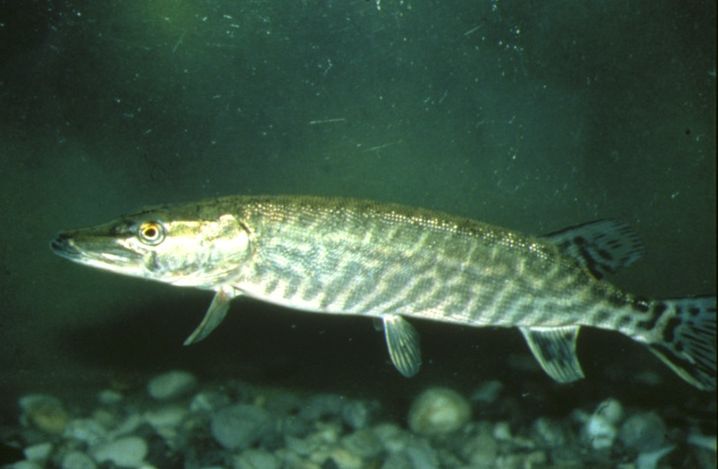 Прочти сказку и скажи чему она учит?
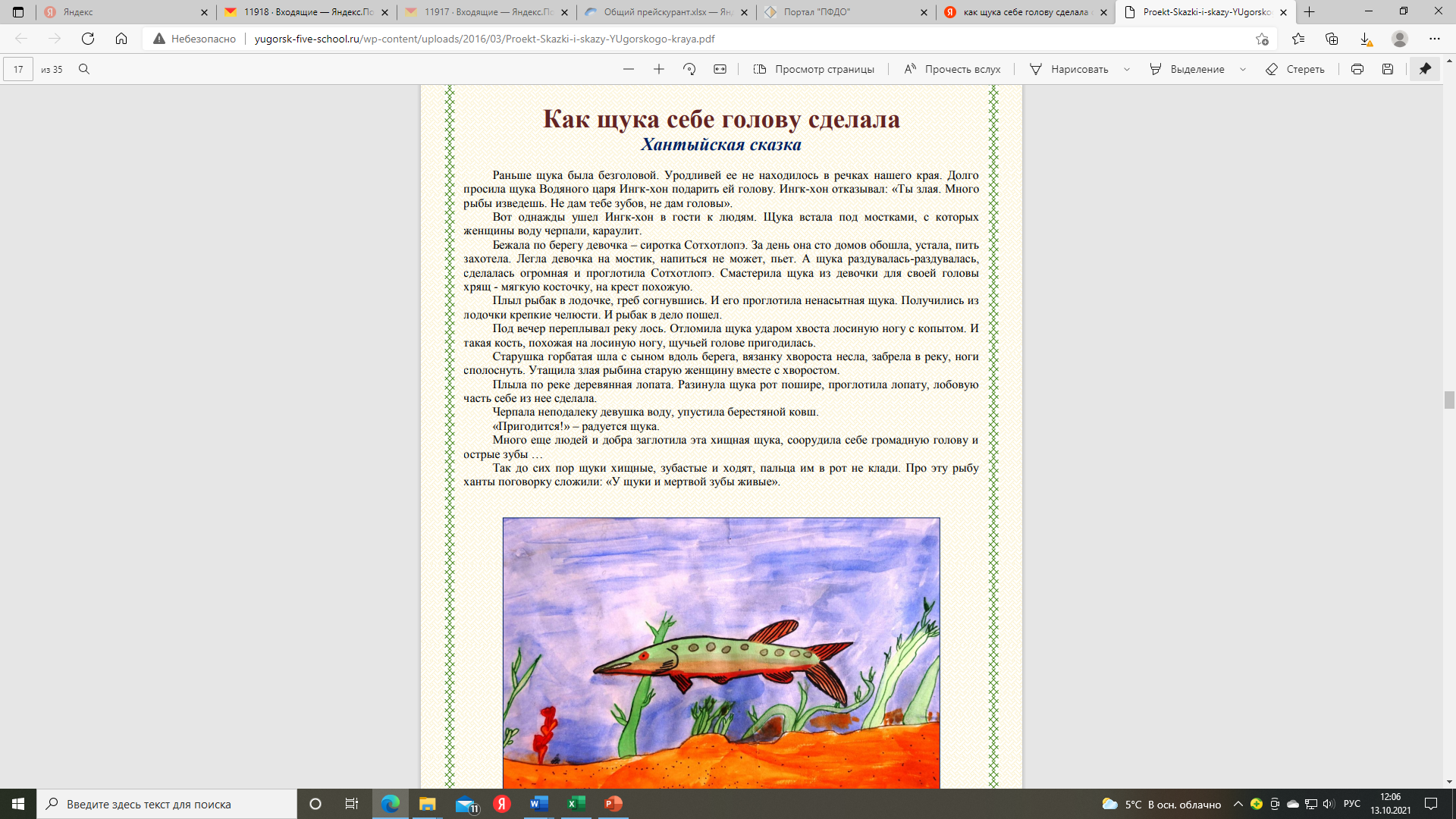 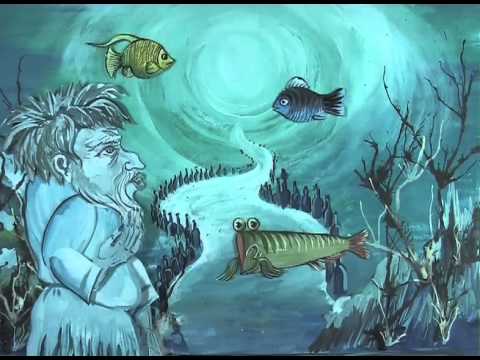 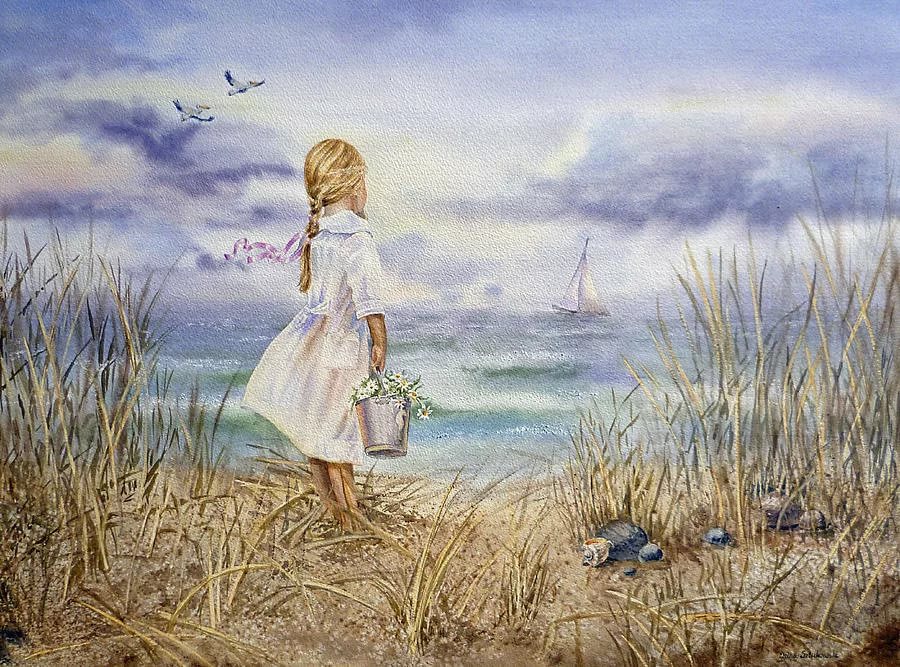 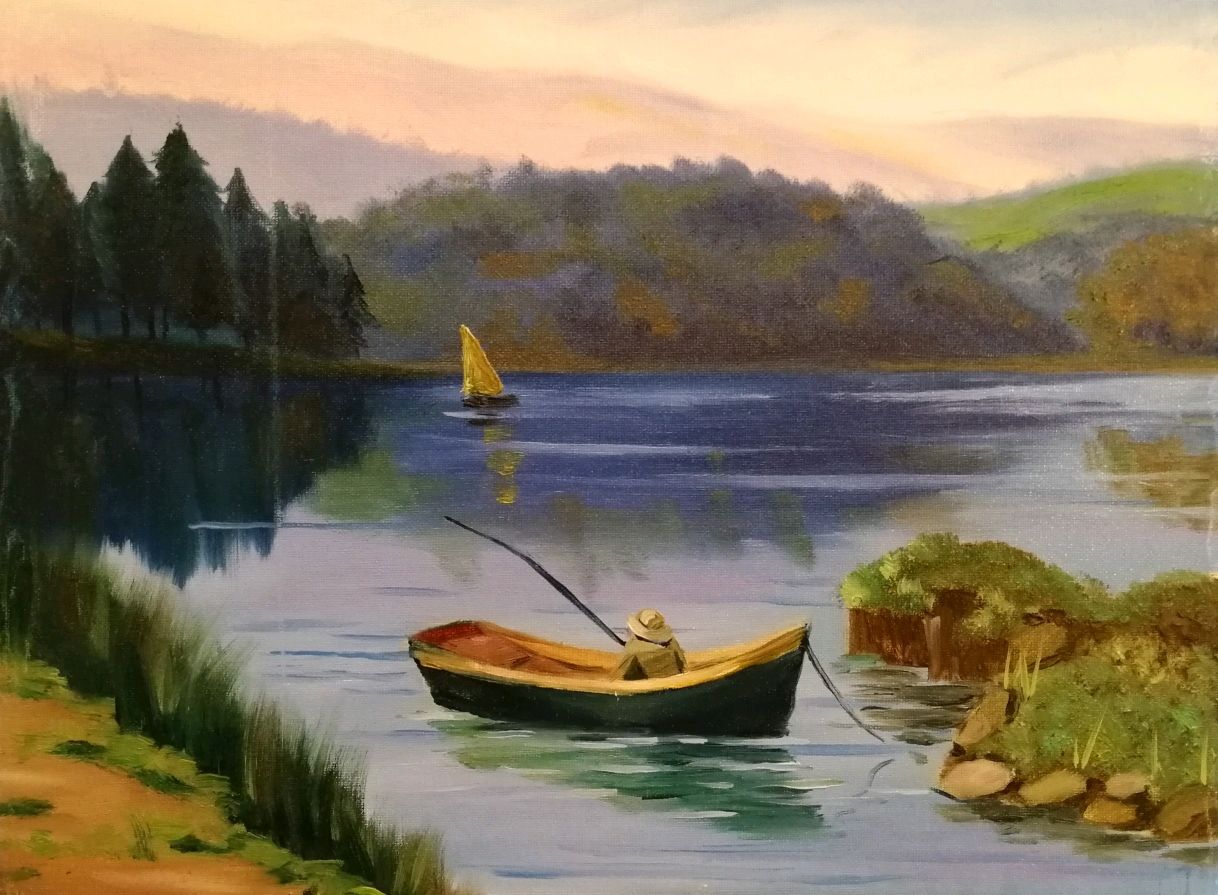 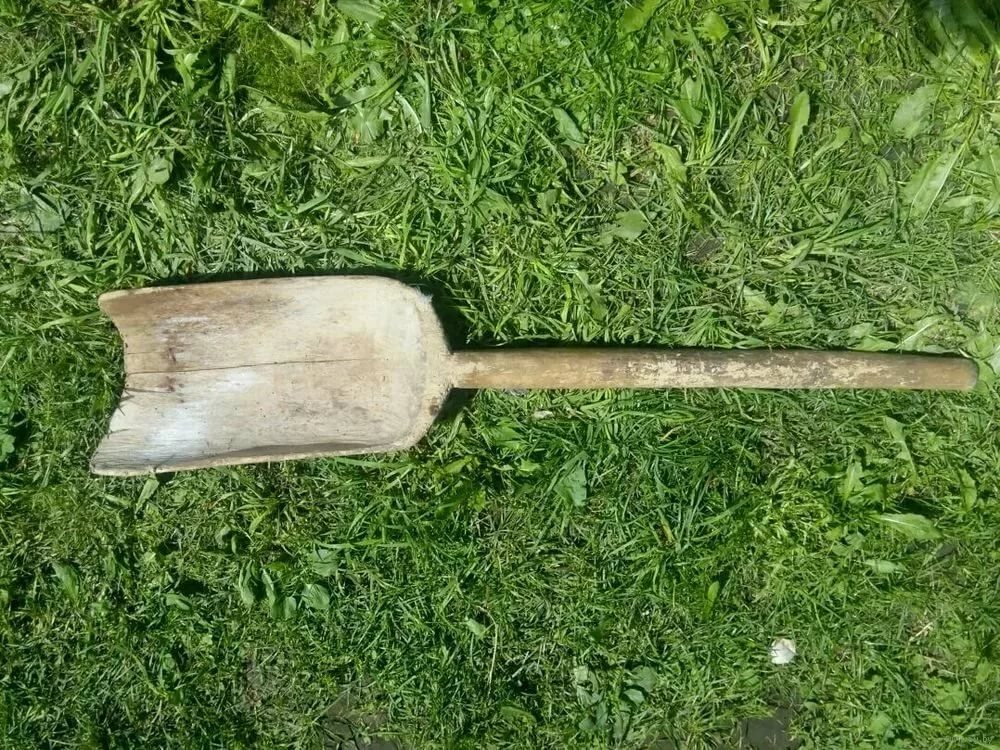 Вот такие косточки есть в голове у щуки…
Посмотри на что похожи они по форме.
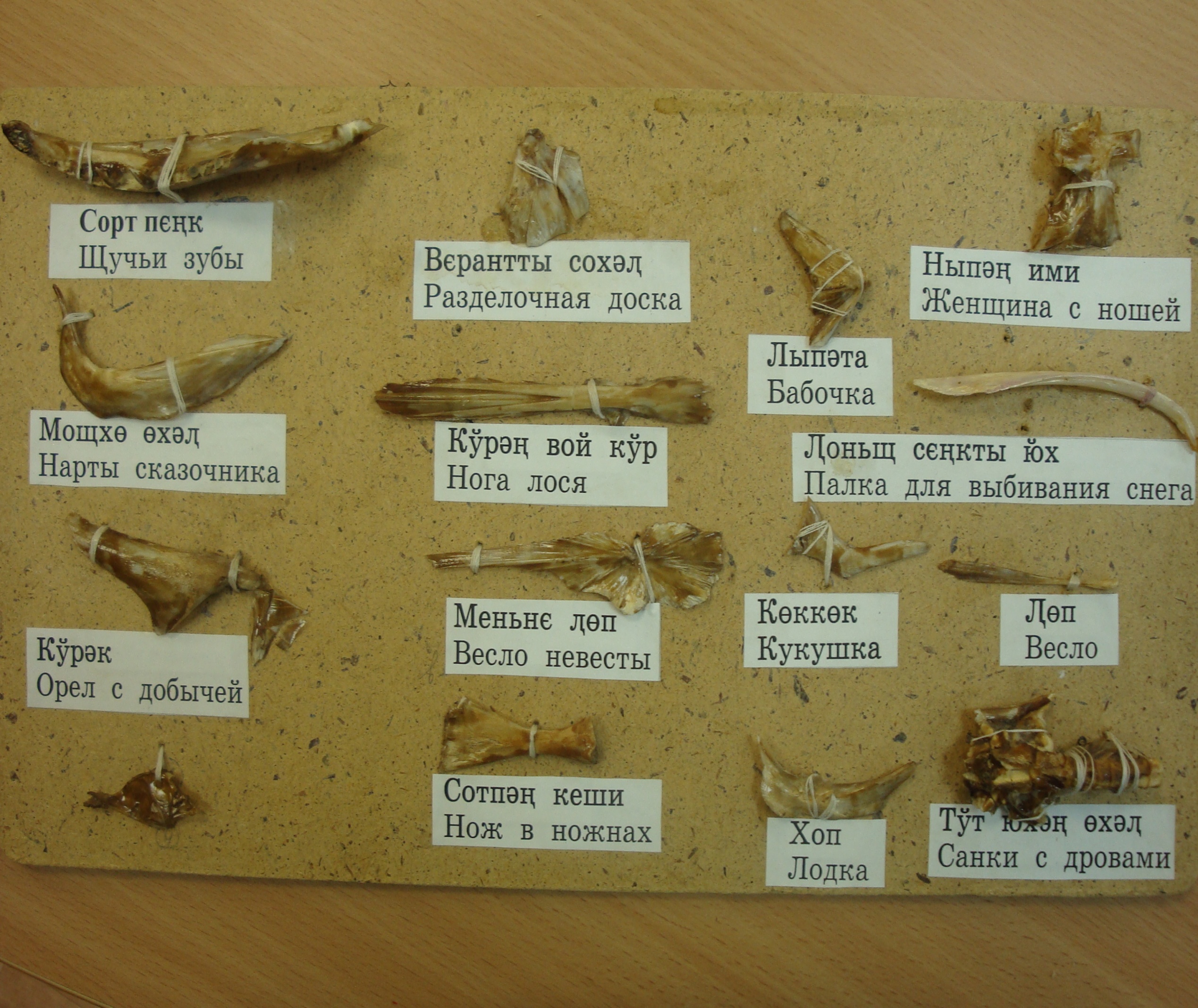 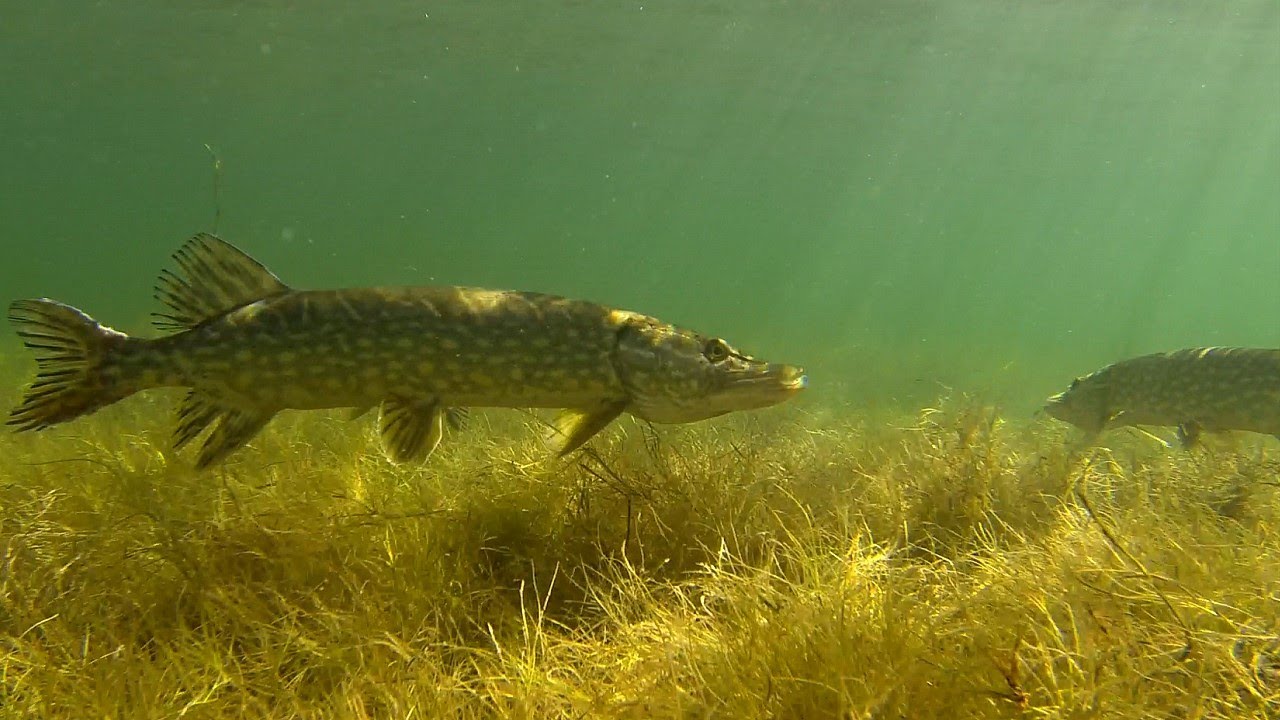 Нарисуй рисунок к сказке, сфотографируй и отправь фото.
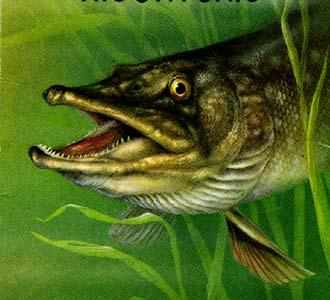